2.	Географ Гекатей Мілетський і його праця «Землеопис». «Немейські пісні» поета Піндара
Давньогрецький географ Гекатей Мілетський (бл. 550 — 490 до н.е.) у праці «Землеопис» або «Подорож світом» розподілив (вперше, за що вважається одним з родоначальників античної географії) усю заселену Землю (Ойкумену) на дві частини – «Європу» та «Азію», кордонами між якими вважав р. Дон (Танаїс/Таїс) та Азовське море.
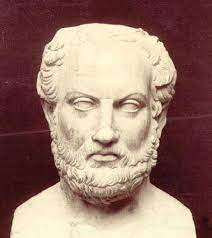 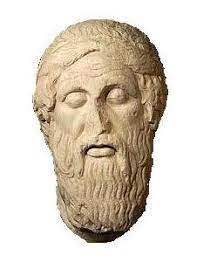 2.	Географ Гекатей Мілетський і його праця «Землеопис». «Немейські пісні» поета Піндара
Карта світу Гекатея Мілетського (Дата створення: бл. 520 року до н. е.; за «Атласом світу» Джорджа Франкліна Крема (George Franklin Cram) 1901 р.).
Зокрема, у творі Гекатея міститься докладна характеристика країни скіфів (сучасна Україна) — її річки, місцеве населення, грецькі колонії, більшість яких заснували співвітчизники Гекатея — містяни малоазійського міста Мілет (Мілетополь=Мелітополь).
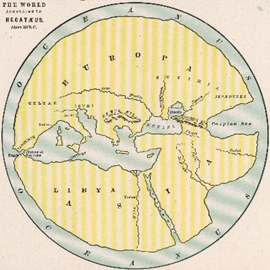 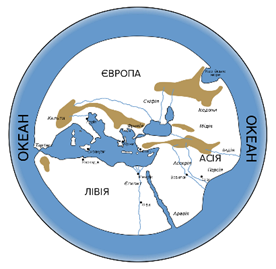 2.	Географ Гекатей Мілетський і його праця «Землеопис». «Немейські пісні» поета Піндара
Давньогрецький поет Піндар (бл. 518 — 443/438 до н. е.) в одній зі своїх «Немейських пісень» (Немейські оди) не радив подорожувати далі через Гібралтарську протоку, рекомендуючи повернути кораблі «до берегів Європи».
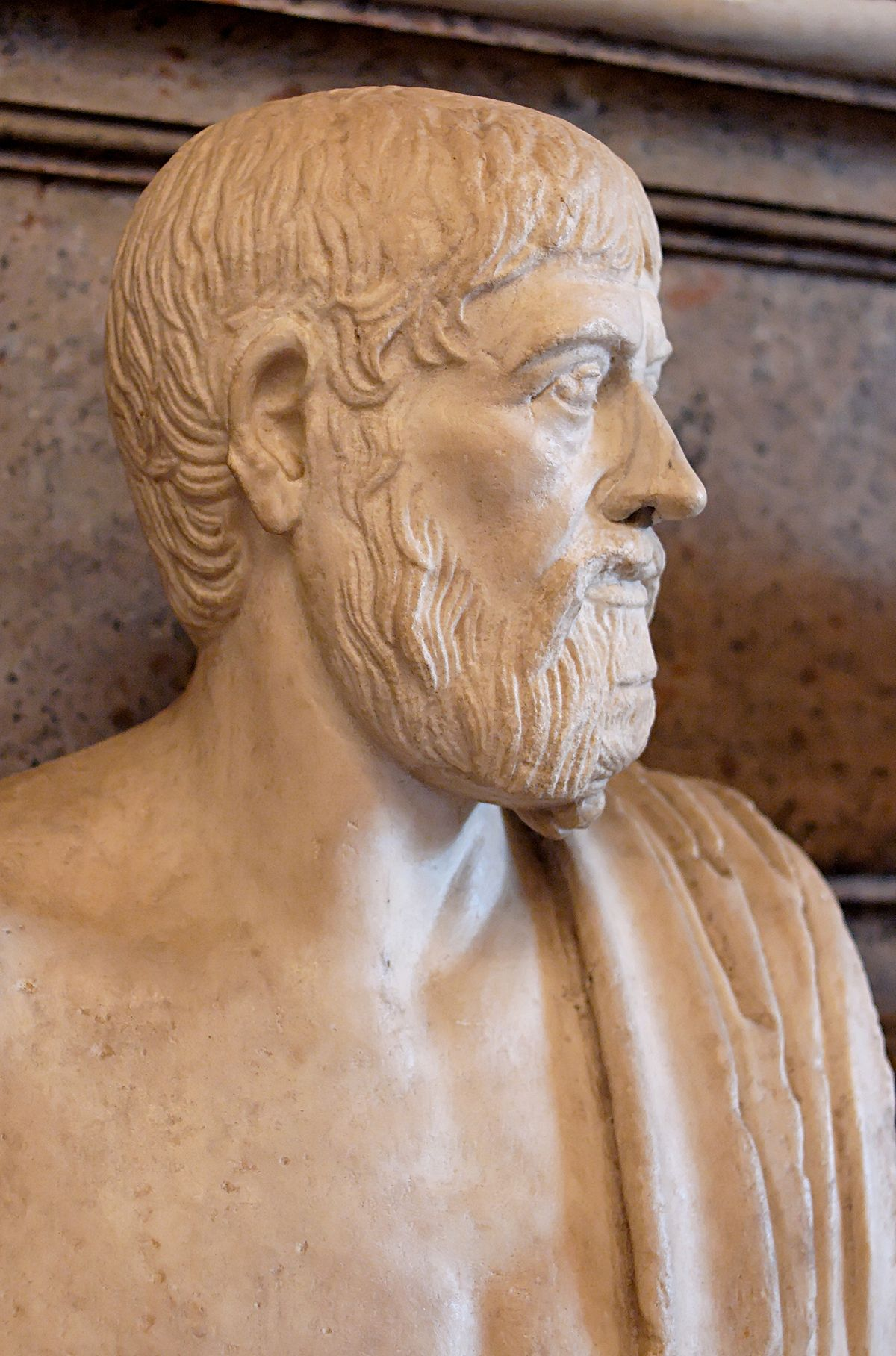 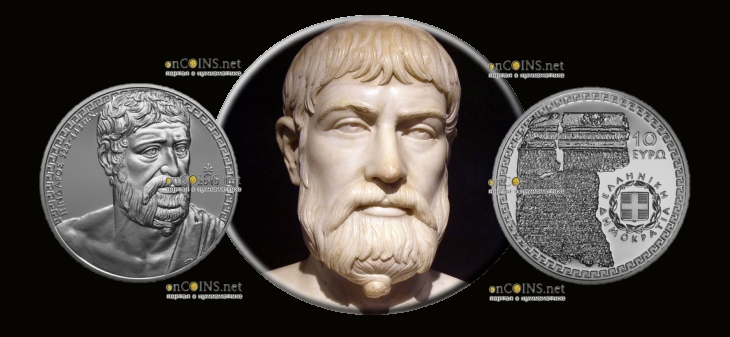 3.	Праця Геродота «Історії в дев’яти книгах». Давньогрецькі історики Фукідід і Гіппократ про Європу
Давньогрецький історик Геродот (між 490 і 480 р. до н. е. — бл. 425 р. до н.е.) зазначав, що, на думку еллінів, існують три частини світу – Європа, Азія і Лівія (тобто, сучасна Африка). Але сам Геродот вважав за доцільне виокремлювати ще і четверту частину світу – Дельту Ніла. Цікаво, що Геродот не відносив о. Крит до Європи і дивувався, чому цей континент назвали на честь викраденої на о. Крит жінки.
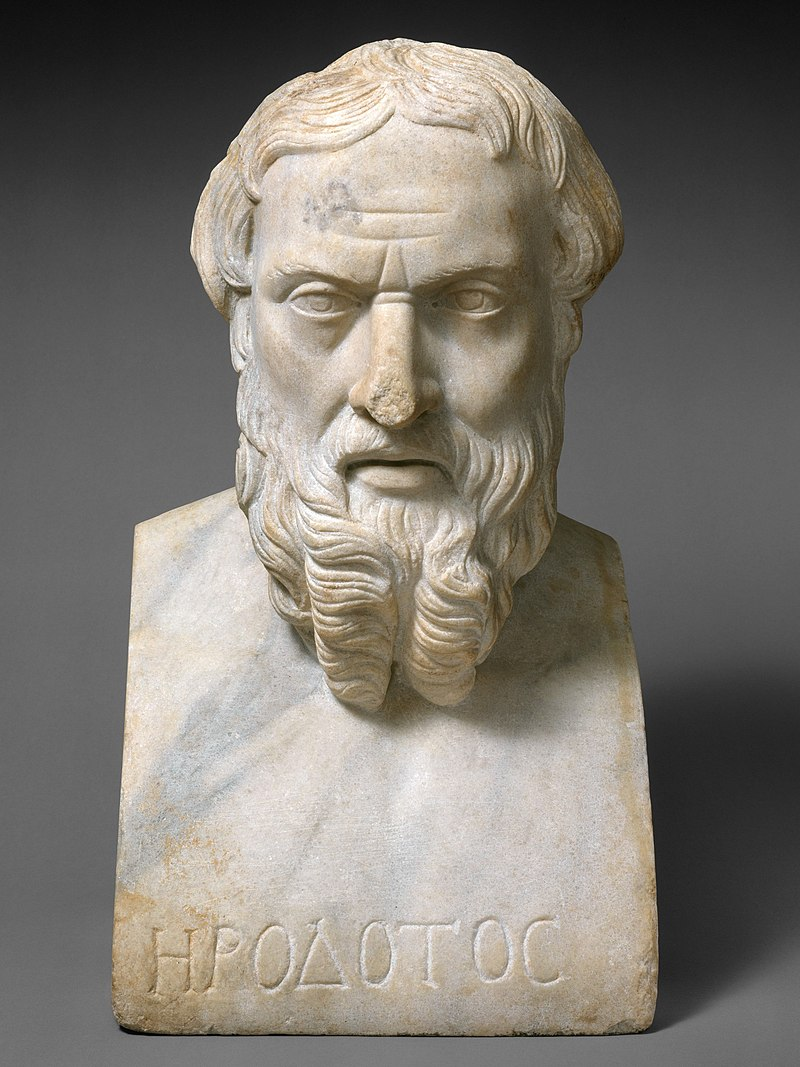 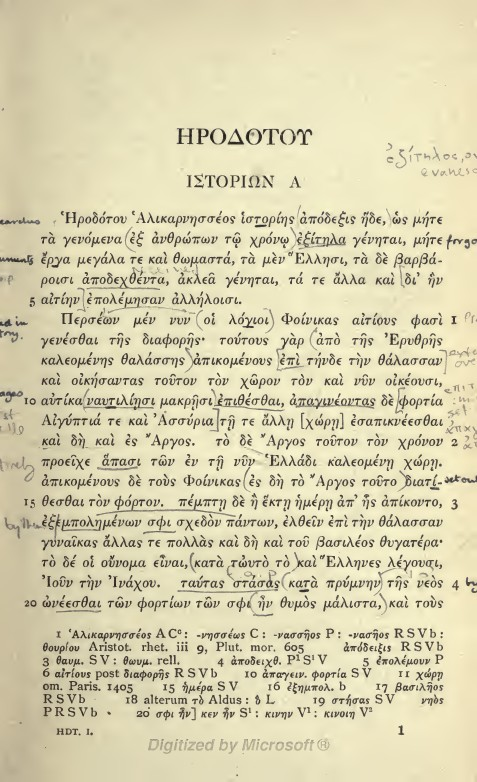 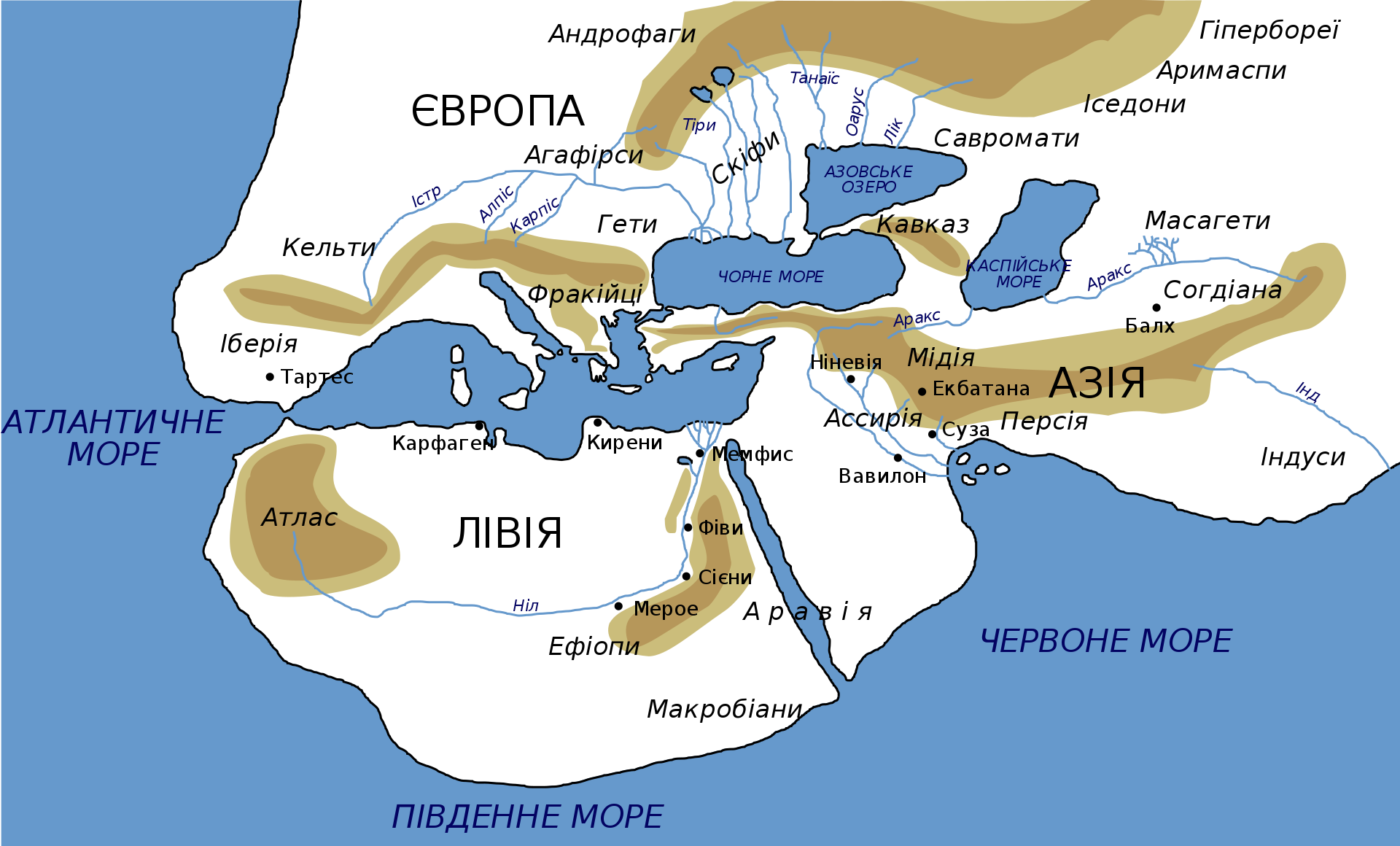 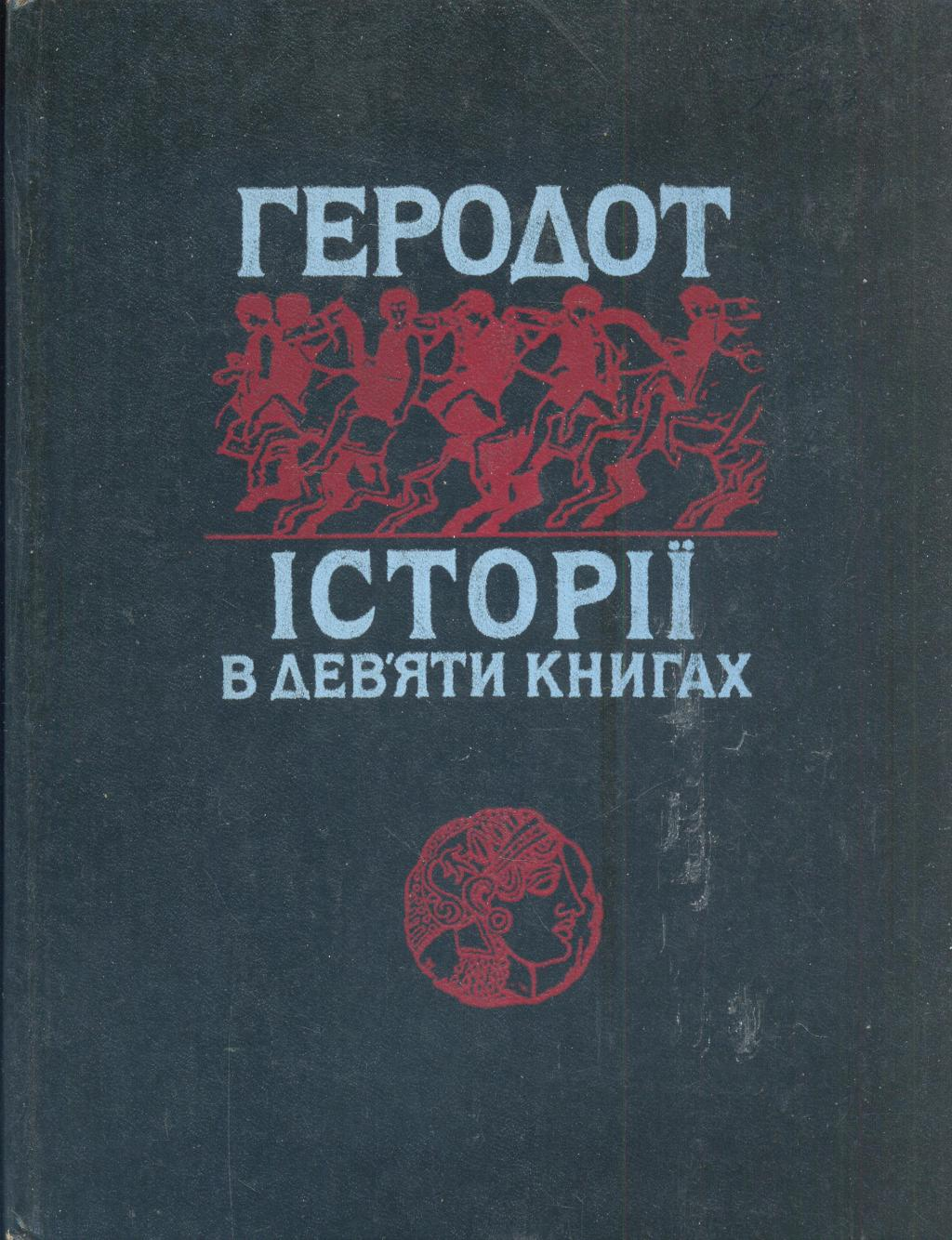 3.	Праця Геродота «Історії в дев’яти книгах». Давньогрецькі історики Фукідід і Гіппократ про Європу
«Що ж до крайніх земель Європи, розташованих на заході, – писав Геродот, – то я не можу навести якісь певні відомості, … незважаючи на всі мої розшуки, я не спромігся знайти людину, яка б на власні очі бачила, що за Європою є море». 
Він також зауважив: «Щодо Європи, ніхто напевне не знає, чи ті її частини, що розташовані на сході і на півночі, обмиваються морем. Відомо, що за своєю довжиною вона майже перевершує два інші материки».
3.	Праця Геродота «Історії в дев’яти книгах». Давньогрецькі історики Фукідід і Гіппократ про Європу
На думку Геродота, перси завжди вважали еллінів (та жителів Європи взагалі) своїми ворогами. Це протистояння було пов’язано з боротьбою за контроль над грецькими містами Малої Азії. 
Геродот наводив слова перса Мардонія, про те, що «Європа – це чудова країна, там ростуть різноманітні плодові дерева, вона надзвичайно родюча, і єдиний серед смертних, хто є гідний володіти нею, це великий цар», та промову перського царя Ксеркса, виголошену перед персами. Зокрема, він обіцяв: «З вашою допомогою я всі країни зроблю єдиною державою після того, як пройду через усю Європу».
3.	Праця Геродота «Історії в дев’яти книгах». Давньогрецькі історики Фукідід і Гіппократ про Європу
Інший давньогрецький історик Фукідід (бл. 460 р. — 396 р. до н.е.)  у незавершеній «Історії Пелопоннеської війни» розглядав територію між Іонічним і Чорним морями як частину Європи. 
Давньогрецький лікар Гіппократ (460–377 рр. до н.е.) у своїй праці «Про повітря, води і місцевості» протиставляв Європу та Азію, намагаючись пояснити відмінності між ними: «Азія дуже відрізняється від Європи як природою усього того, що виробляється із землі, так і природою людей, бо все в Азії народжується красивішим і величнішим, і сама країна м’якше іншої, і норови людей привітніші й спокійніші. І причиною усього цього слугує помірність пір року».
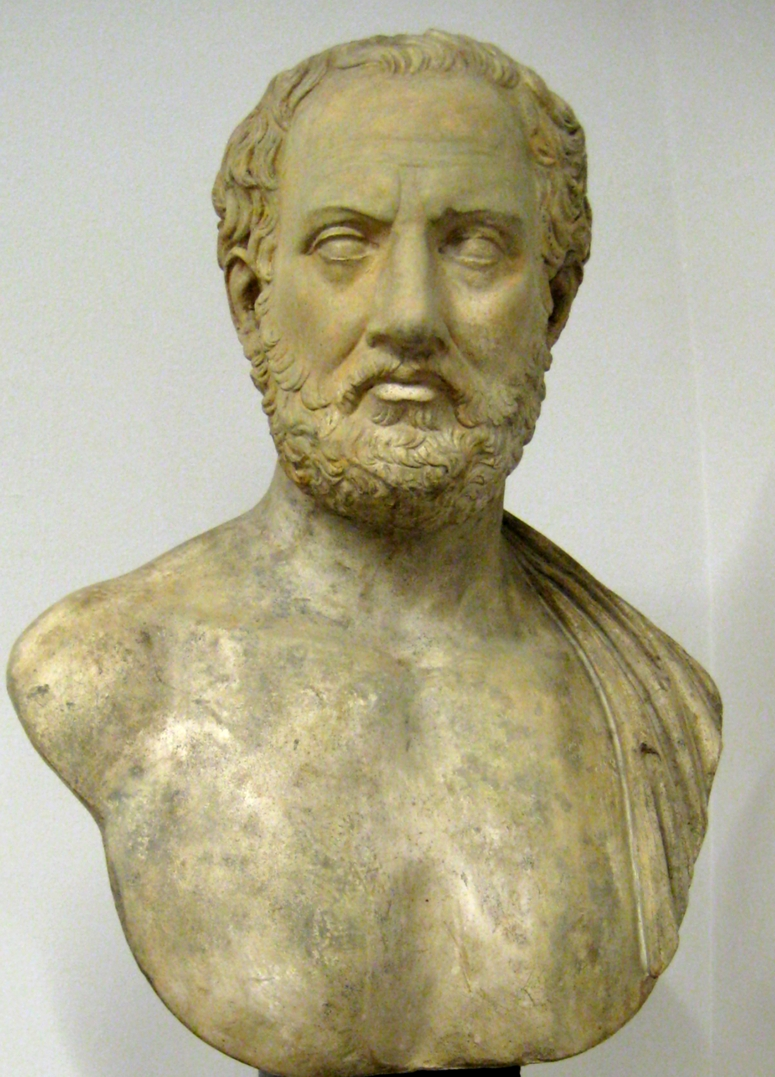 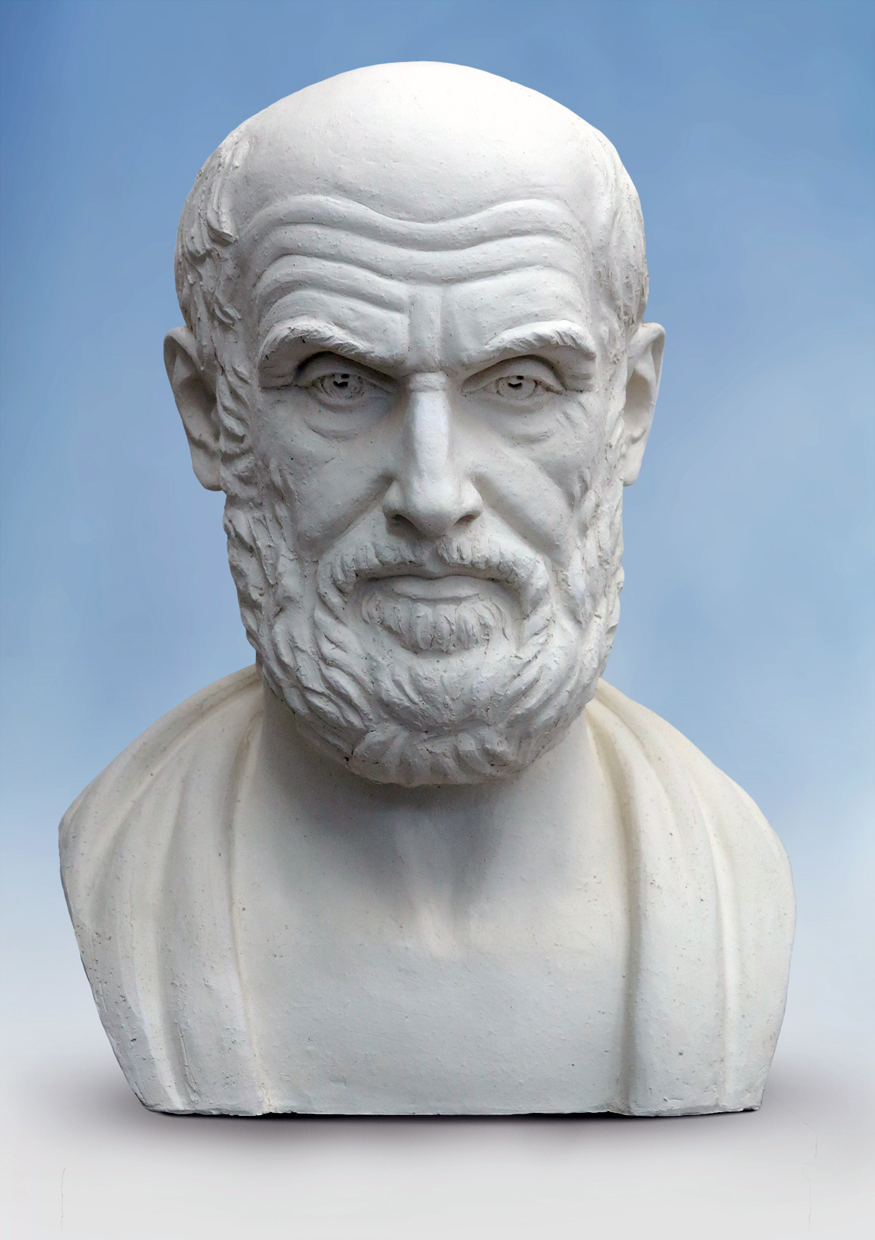 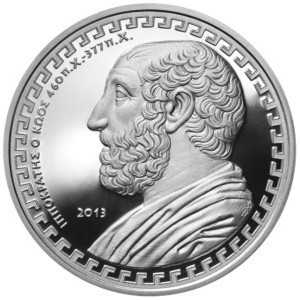 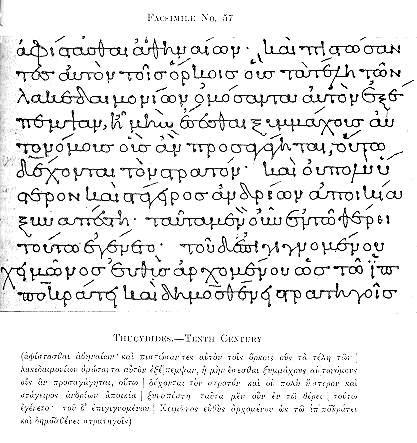 3.	Праця Геродота «Історії в дев’яти книгах». Давньогрецькі історики Фукідід і Гіппократ про Європу
Гіппократ також зазначив: «Що ж стосується млявості духу і боягузтва, то найбільшою причиною, чому азіати менш войовничі, ніж європейці, і відрізняються більш тихим норовом, суть пори року, які не виробляють великих змін ні на тепло, ні на холод, але завжди приблизно однакові, бо тоді ні розум не відчуває потрясінь, ні тіло не піддається значним змінам … Насправді, зміни усього сильніше збуджують розум людини і не дозволяють залишатися у спокої. Ось внаслідок цих причин, здається мені, народ азіатський позбавлений всякої мужності, а крім того і з причини їхніх законів, бо більша частина Азії управляється владою царів. А там, де люди самі над собою не владні і не автономні, а підпорядковані володарю, турбота у них не про те, щоб вправлятися у військових справах, а щоб здаватися нездатними до війни».
3.	Праця Геродота «Історії в дев’яти книгах». Давньогрецькі історики Фукідід і Гіппократ про Європу
Відчуття військової переваги над персами трансформувалося у відчуття переваги політичної. Давньогрецький філософ Аристотель (384 — 322 рр. до н. е.) стверджував, що саме греки мають найкращий політичний устрій, який повинні запозичити всі «цивілізовані» народи. 
У період античності Європа ще не сприймалася як певне ціле. Так само довгий час не була єдиним цілим і Греція. Гори розділяли Грецію на окремі відособлені регіони, в яких утворювалися незалежні держави, котрі не прагнули до об’єднання, а були зацікавлені лише у створенні тимчасових взаємовигідних союзів.
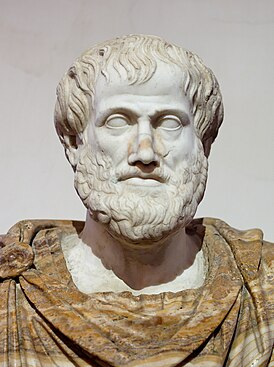 3.	Праця Геродота «Історії в дев’яти книгах». Давньогрецькі історики Фукідід і Гіппократ про Європу
Щоправда, довгий час об’єднавчим фактором для Греції була єдність релігії та міфології. Так, одним з прикладів об’єднання давніх греків можна вважати амфіктіонії (Амфіктонія від давньогрец. Ἀμφικτίων або Ἀμφικτύων — від. ἀμφι-κτίονες — мешканці найближчих областей, сусіди). 
Це були союзи племен-сусідів, які жили поруч з найбільш шанованими грецькими святилищами, для спільного піклування про храми та організації релігійних святкувань.
3.	Праця Геродота «Історії в дев’яти книгах». Давньогрецькі історики Фукідід і Гіппократ про Європу
Хоча спочатку амфіктіонії створювалися виключно у релігійних цілях, поступово вони набули політичного значення, особливо у питаннях стосунків між державами та оголошенні війни або миру. 
Довгий час ідея єдності для греків була актуальною лише у контексті протистояння з варварами. Так, під час Великої грецької колонізації VIII – VI ст. до н.е., при заснуванні нових поселень греки змушені були контактувати з місцевим населенням, що сприяло їхній самоідентифікації як представників одного народу.
4.	Політико-правового забарвлення поняття «Європа» під час греко-перських війн (500–449 рр. до н. е.).
Під час греко-перських війн (500–449 рр. до н. е.) поняття «Європа» набуло політико-правового забарвлення. Саме тоді греки усвідомили свою цивілізаційну єдність та почали асоціювати Грецію та Європу взагалі з «простором свободи». 
Під час греко-перських війн було сформульовано ідею загальноеллінської солідарності та єдності незалежно від державних кордонів. Проте, після греко-перських війн грецькі держави так і не об’єдналися, а їхній тимчасовий оборонний союз розпався.
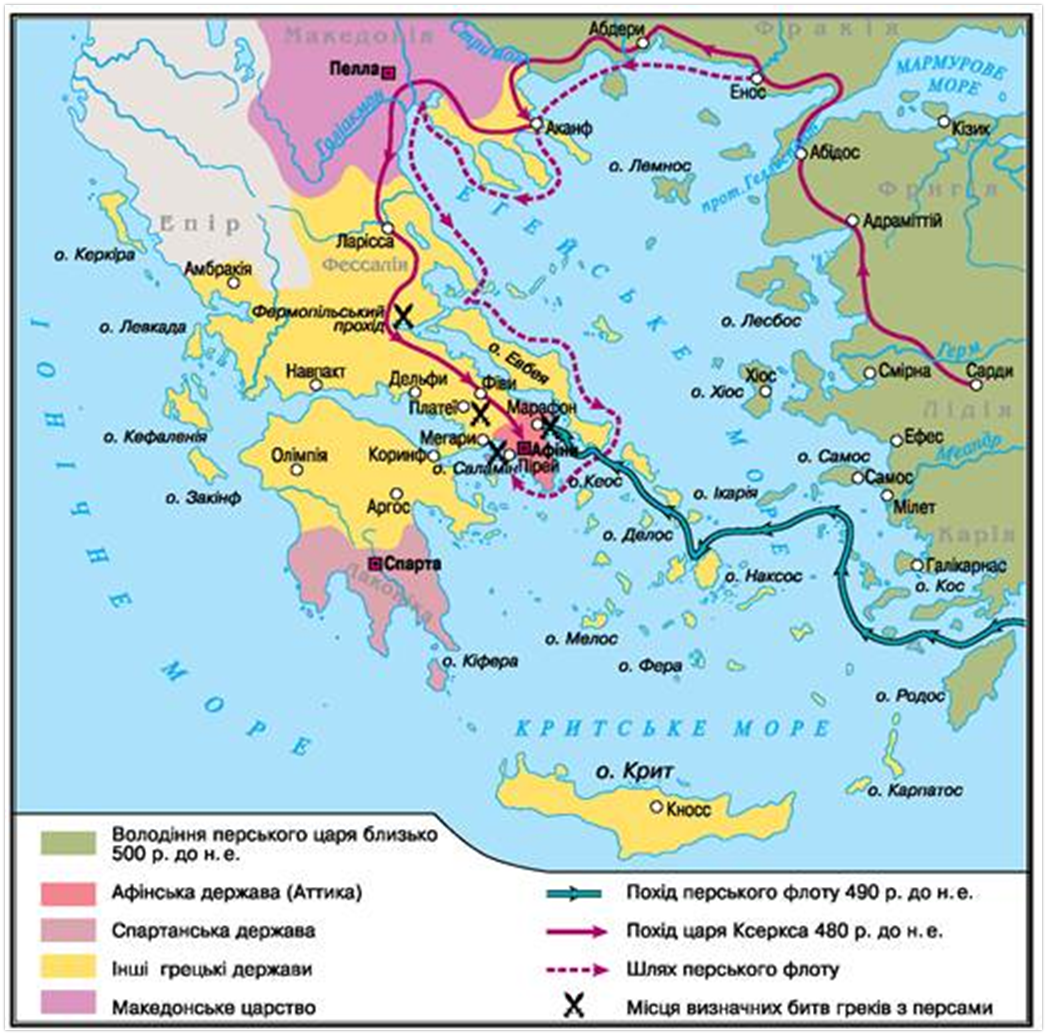 4.	Політико-правового забарвлення поняття «Європа» під час греко-перських війн (500–449 рр. до н. е.).
Варто відзначити, що історія розвитку об’єднавчих процесів грецьких полісів, які, попри культурну та духовну єдність, довгий час дотримувалися політичної незалежності, може вважатися своєрідним прообразом майбутнього об’єднання європейських держав. Не випадково союзи грецьких полісів привертали увагу багатьох поколінь європейських мислителів, які створювали проекти об’єднання Європи. 
Недовготривалість союзів полісів у Греції, крім давніх традицій самостійності грецьких держав, пояснювалася ще і прагненням найсильніших і найбільш розвинутих учасників союзів до домінування над слабшими партнерами. Це викликало закономірну негативну реакцію з боку «малих» полісів, які прагнули бути рівноправними учасниками союзів.
4.	Політико-правового забарвлення поняття «Європа» під час греко-перських війн (500–449 рр. до н. е.).
Термін «Європа» у Стародавній Греції набуває певного змісту тоді, коли греки почали колонізувати Іонійські острови та зіткнулися з персами. Експансія персів у V ст. до н.е. призвела до війни, що стало поштовхом для багатьох грецьких мислителів звернутися до осмислення відмінності мови, звичаїв культури і цінностей греків та азійських народів. 
Ідея Європи в цьому контексті не мала значення для греків, які розглядали Європу як західні землі, що не належали до грецьких міст, а населення цих земель – як варварів. Доказ такого розуміння греками концепту Європи знаходимо у праці Аристотеля «Політика», який розрізняє греків і варварів. Принциповою антитезою в грецькій думці був дуалізм «греки проти варварів», зокрема Платон у праці «Республіка» чітко розрізняє греків і варварів і не надає значення ідеї Європи.
4.	Політико-правового забарвлення поняття «Європа» під час греко-перських війн (500–449 рр. до н. е.).
В процесі історичного розвитку система «європейських цінностей» втілила себе в наступних принципах організації життя суспільства і держави: свобода і рівність всіх людей перед законом, верховенство закону, гарантування природних прав людини, гарантування права на приватну власність. 
В основі появи всіх цих принципів суспільного життя лежала значимість вільного громадянина, що має право й активно приймає участь у  перетворенні навколишньої дійсності. Ця цінність була особливо характерна для полісного періоду існування Давньої Греції. З усіх історичних етапів розвитку полісний період Стародавньої Греції найбільш підходить під визначення «витоків Європи».
5.	Ідея панеллінізму як об’єднання греко-македонського світу у IV ст. до н. е. Александр Македонський і ідея «світової імперії».
Криза полісної системи прискорила формування ідеології панеллінізму. Імпульс для подальшого її розвитку подав афінський оратор Лісій, який закликав еллінів об’єднатися, покінчити з міжусобицями та спільним фронтом виступити проти варварів і тиранів. Незважаючи на політичну роздробленість, у давньогрецькому суспільстві зберігалися ідеї національної єдності, що спиралися на існування спільної мови, духовної та матеріальної культури, розгалужені торгівельно-економічні відносини та колонізаційні проекти. 
Ідеологія панеллінізму знайшла втілення у запровадженні загальноеллінських свят, у тому числі Олімпійських ігор, загальновизнаних святинь, зокрема Дельфійського оракула, і, нарешті, спричинила появу ідеї єдності нації та поняття спільної батьківщини.
5.	Ідея панеллінізму як об’єднання греко-македонського світу у IV ст. до н. е. Александр Македонський і ідея «світової імперії».
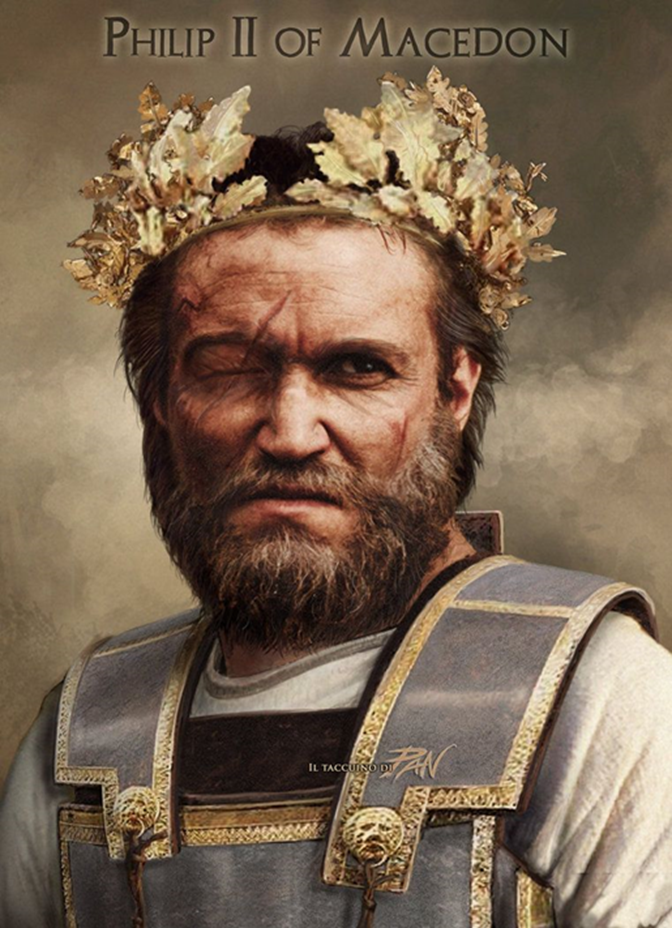 Ідея об’єднання греко-македонського світу набула особливої актуальності у IV ст. до н. е. 
Македонський цар Філіп ІІ вирішив поширити свою владу на територію Греції. Ідея об’єднання Греції під владою сильного правителя, що зможе протистояти Персії, яка знову нарощувала свою могутність, знайшла своїх прихильників.
5.	Ідея панеллінізму як об’єднання греко-македонського світу у IV ст. до н. е. Александр Македонський і ідея «світової імперії».
У такий спосіб ідея панеллінізму – національної єдності греків почала пов’язуватися з монархічною ідеєю. 
Одним з ідеологів панеллінізму у цей період був відомий грецький оратор Ісократ. У своїх працях «Панегірик» та «Філіп» він протиставляв греків та македонців варварам (перш за все, персам) та закликав їх об’єднатися, аби не допустити завоювання варварами. Причому він зазначав, що бути елліном – це питання не етнічного походження, а освіти та культури. Щоправда, Ісократ не ставив собі за мету розробити конкретний проект греко-македонського союзу. Результат майбутнього об’єднання він уявляв як певну аморфну співдружність вільних грецьких полісів під егідою македонського монарха.
5.	Ідея панеллінізму як об’єднання греко-македонського світу у IV ст. до н. е. Александр Македонський і ідея «світової імперії».
Попри наявний спротив, Філіпу ІІ все ж таки вдалося взяти грецькі держави під свій контроль. У 338 р. до н.е. македонський цар Филипп II підчинив Грецію владі Македонії. 
Филиппа II було обрано командуючим об’єднаної грецької армії і він почав підготовку до вторгнення у Малу Азію. У 338 – 337 рр. до н.е. Філіп ІІ скликав Коринфський конгрес грецьких держав, на якому була засновано загальногрецький Коринфський союз на чолі з Македонією. Фактично, на місці роздроблених полісів виникла об’єднана держава на кшталт монархічної федерації.
5.	Ідея панеллінізму як об’єднання греко-македонського світу у IV ст. до н. е. Александр Македонський і ідея «світової імперії».
Приготування до східного походу були перервані раптово смертю Філіпа II  у 336 р. до н.е., вбитого під час весілля своєї доньки, дорогою до театру, македонським юнаком Павсанієм.
Зі смертю Філіпа II померла надія об’єднати Грецію і Македонію в їхньому намаганні до спільного майбутнього. 
Ця ідея не знайшла прихильника в особі Александра. Його завданням було об’єднати всі народи і країни.
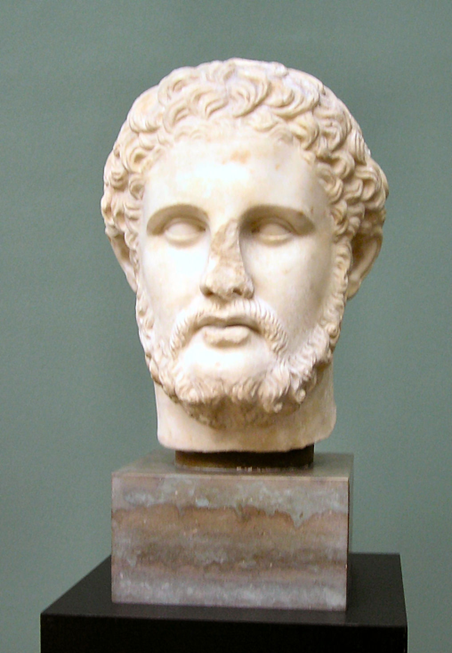 5.	Ідея панеллінізму як об’єднання греко-македонського світу у IV ст. до н. е. Александр Македонський і ідея «світової імперії».
Справу Філіпа ІІ продовжив його син. Саме Александру Македонському (21.07.356 р. – 10/11.06. 323 рр. до н.е.), завдяки його переможним військовим походам, вдалося втілити в життя ідею «світової імперії».
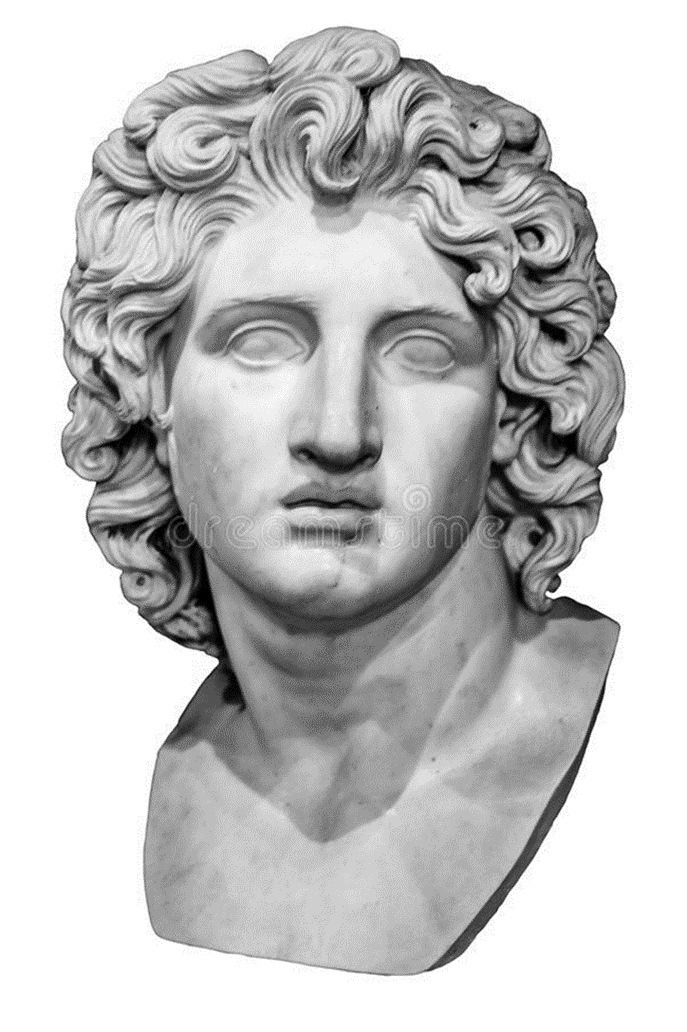 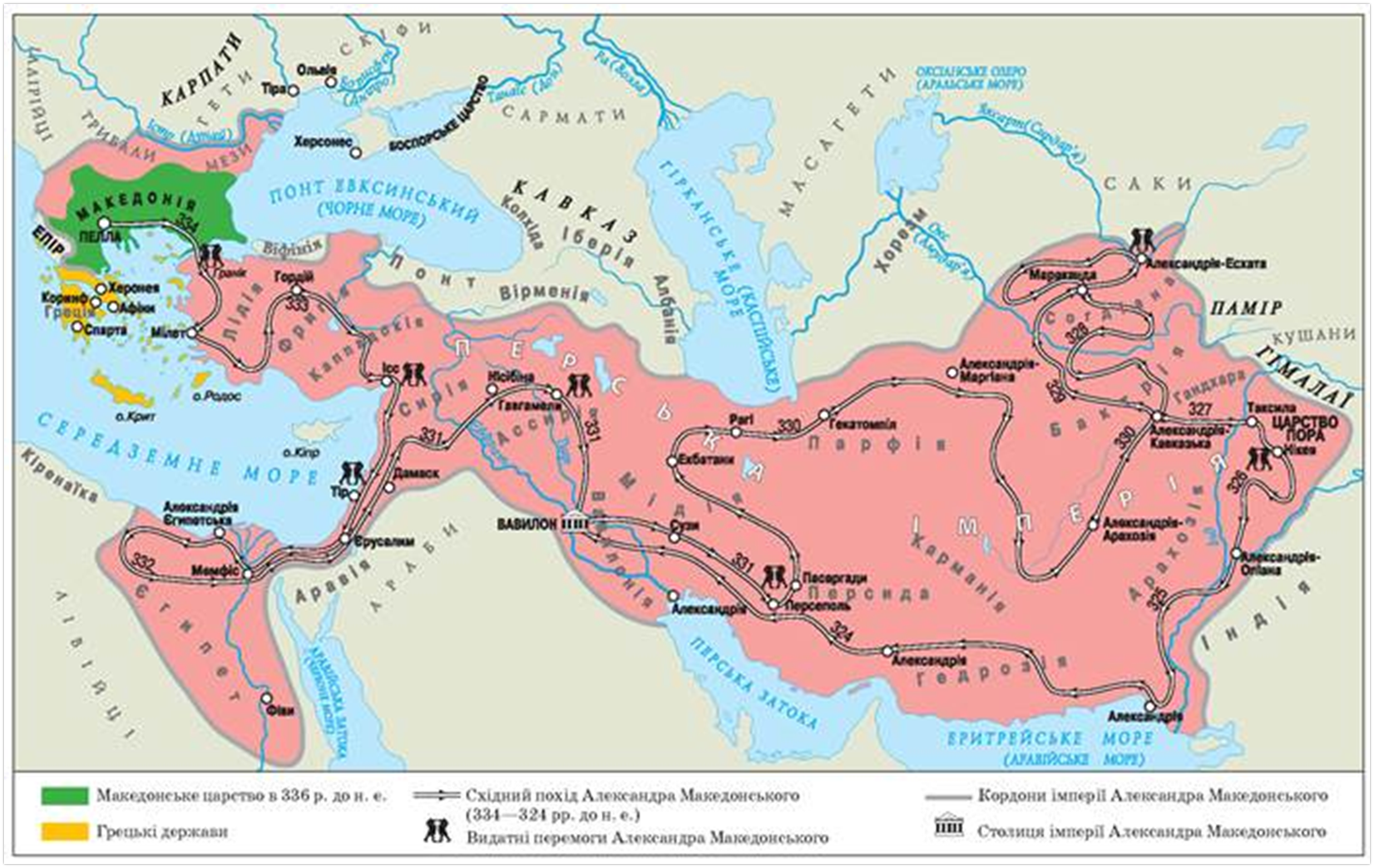 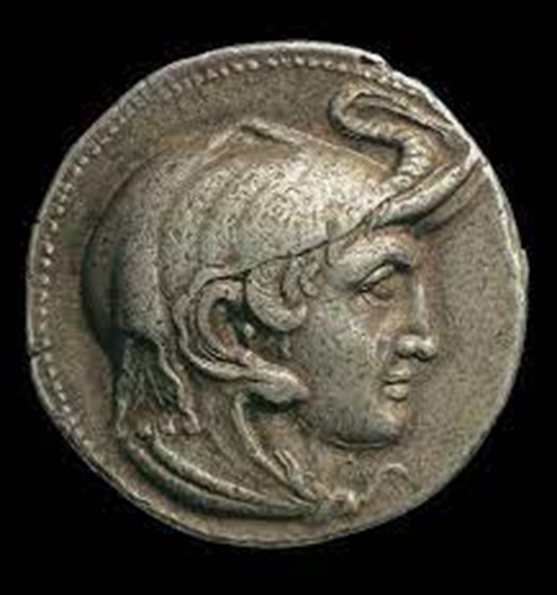 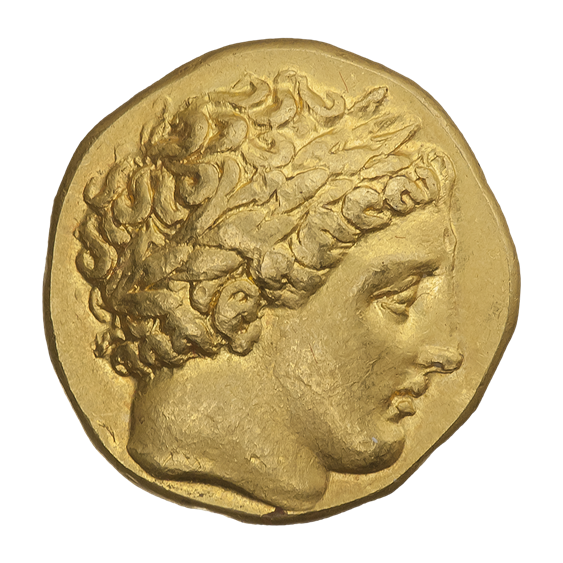 5.	Ідея панеллінізму як об’єднання греко-македонського світу у IV ст. до н. е. Александр Македонський і ідея «світової імперії».
Хоча після смерті Александра його держава розпалася, її недовготривале існування справило великий вплив на подальший розвиток регіону та вплинуло на формування світогляду наступних поколінь мислителів. 
У результаті походів Александра відбулося об’єднання давньогрецького та давньосхідного світів, що раніше розвивалися окремо, в єдину систему держав, які мали багато спільного у своїй соціально-економічній структурі, політичному устрої та культурі.
5.	Ідея панеллінізму як об’єднання греко-македонського світу у IV ст. до н. е. Александр Македонський і ідея «світової імперії».
Для еллінізму характерні: 
1) інтенсивний розвиток торгівлі і грошових відносин; 
2) тенденція витіснення натурального господарства; 
3) поширення на Сході форм класичного рабства; 
4) деяке економічне нівелювання; 
5) згладжування етнічних розбіжностей; 
6) загострення соціальних протиріч; 
7) взаємодія грецької і східної культури.
5.	Ідея панеллінізму як об’єднання греко-македонського світу у IV ст. до н. е. Александр Македонський і ідея «світової імперії».
Загальні тенденції еллінізму як нового етапу соціально-економічного, політичного і культурного розвитку давньогрецького і давньосхідного світів діяли з різним ступенем інтенсивності як на територіях, завойованих військами Александра Македонського, так і в тих регіонах, які такому завоюванню не піддавалися.
До складу елліністичного світу входили різноманітні за територією та населенням державні об’єднання від Сицилії і Південної Італії на заході і до Північно-Східної Індії на сході, від південних берегів Аральського моря на півночі і до перших порогів Нілу на півдні. Інакше кажучи, до складу елліністичного світу ввійшла територія класичної Греції (включаючи Велику Грецію і Причорномор’я) і класичний Схід, тобто Єгипет, Передня і Середня Азія (без Індії і Китаю).
5.	Ідея панеллінізму як об’єднання греко-македонського світу у IV ст. до н. е. Александр Македонський і ідея «світової імперії».
5.	Ідея панеллінізму як об’єднання греко-македонського світу у IV ст. до н. е. Александр Македонський і ідея «світової імперії».
Частина дослідників приймає за початок еллінізму смерть Александра Македонського (323 р. до н.е.), інші – початковою датою вважають Херонейську битву (338 р. до н.е.), треті – битву при Іпсі (301 р. до н.е.). 
Але більшість істориків початком еллінізму вважають початок походу Александра Великого на Схід (334 р. до н.е.) і закінчують його завоюванням останньої елліністичної держави (Єгипетського царства) римлянами у 30 р. до н.е.
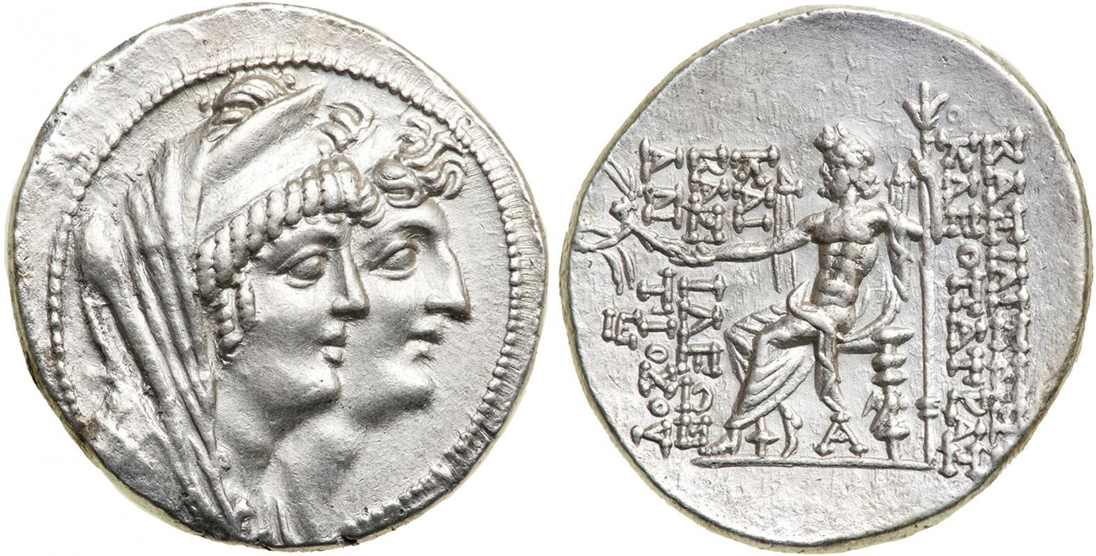 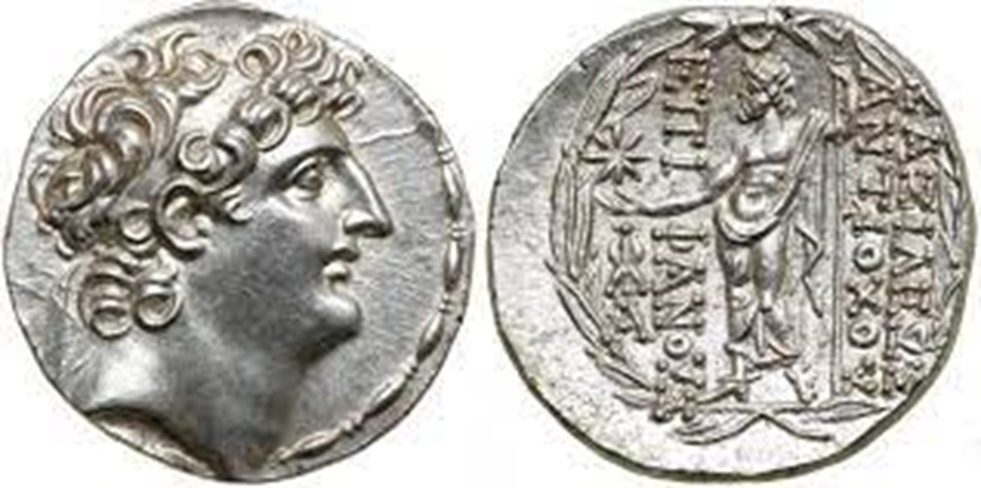 5.	Ідея панеллінізму як об’єднання греко-македонського світу у IV ст. до н. е. Александр Македонський і ідея «світової імперії».
6.	Діоген і його термін «космополіт» як «громадянин світу».
Саме у період еллінізму з’являються космополітичні тенденції. Зокрема, вважається, що давньогрецький філософ Діоген (бл. 411/404 — 322 рр. до н.е.) винайшов слово «космополіт» – «громадянин світу» на противагу громадянину міста-держави, традиційному уявленню про громадянство, як про тісний зв’язок з конкретним містом-державою. Причому, для Діогена громадянин світу був перш за все громадянином Європи.
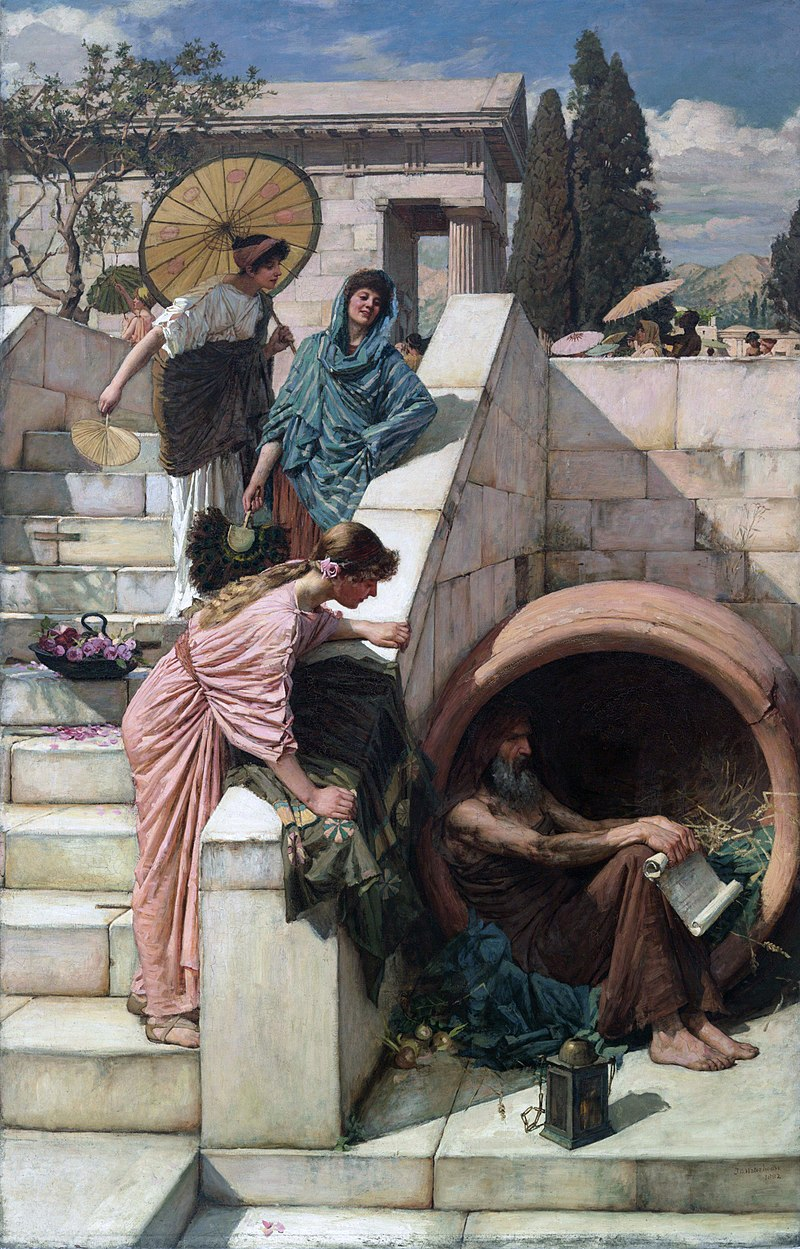 6.	Діоген і його термін «космополіт» як «громадянин світу».
Ідею єдності світу розвивали також представники філософської школи стоїків, яка пізніше набула популярності у Римській державі. 
Доказом подальшого розвитку об’єднавчих тенденції стало поступове поширення на території Греції різного роду союзів, які особливо активно почали з’являтися після розпаду держави Александра. Передусім варто відзначити Ахейський та Етолійський союзи, які певною мірою являли собою новий тип державних об’єднань, що мали федеративний устрій та були засновані на принципах рівноправ’я учасників. Типовою для доби еллінізму формою союзів були об’єднання без гегемона.
6.	Діоген і його термін «космополіт» як «громадянин світу».
Хоча союзи існували в Греції і раніше, саме тепер вони стали провідною формою політичної організації суспільства. Виникнення союзів не подолало політичної роздробленості і не об’єднало Грецію. Якщо раніше між собою суперничали окремі поліси, то тепер почали суперничати союзи полісів. 
Проте, загалом Стародавня Греція традиційно і цілком слушно вважається відправною точкою, колискою європейської цивілізації, її філософії, культури, мистецтва та політичного устрою.
6.	Діоген і його термін «космополіт» як «громадянин світу».
Античні автори загалом мало вживали термін «Європа» і, як стверджує Д. Хей у своєму дослідженні історії ідеї Європи, у цей час термін міг вживатися для позначення континентальної частини Греції. 
Ідея Європи для греків загалом була підпорядкована ідеї Заходу, яким вважалося східне Середземномор’я і яке не було тотожне Європі. Вона починає набувати політичного значення за часів Александра Македонського, який прагнув використати її для формування окремої визначеності земель, що були ним завойовані.
7.	Роль Стародавнього Риму у формуванні ідеї об’єднаної Європи
Грецькі уявлення про Європу були успадковані і розвинуті вченими Римської держави, до складу якої у ІІ ст. до н.е. (196 р. до н.е.) увійшла Греція. 
Римська експансія та розширення кордонів Римської держави сприяли розвитку географічних уявлень про світ. Так, римський вчений грецького походження Страбон зазначав, що «Александр відкрив для нас, як географів, більшу частину Азії і всю північну частину Європи аж до ріки Істра, а римляни – всі західні частини Європи до ріки Альбіс (яка розділяла Германію на дві частини) і області за Істром до ріки Тіраса; Мітрідат, прозваний Євпатором, та його полководці познайомили нас з країнами, які лежать за рікою Тірасом до Меотійського озера і морського узбережжя, яке закінчується у Колхіди. З іншої сторони, парфяни доповнили наші відомості відносно Гірканії і Бактріани і про скіфів, які живуть на північ від Гірканії і Бактріани».
7.	Роль Стародавнього Риму у формуванні ідеї об’єднаної Європи
7.	Роль Стародавнього Риму у формуванні ідеї об’єднаної Європи
Страбон поділяв Ойкумену на три частини – Європу, Азію, Лівію, визначаючи кордоном між ними ріки Танаїс (Дон) і Ніл. Характеризуючи Європу, Страбон вказував, що «вона не тільки являє різноманітність форми, але і дивно пристосована природою для удосконалення людей і державних форм, … вона передала й іншим частинам світу більшу частину своїх власних благ і цілком зручна для проживання, за винятком незначної області, безлюдної через холод». 
Деякі дослідники вважають ці слова Страбона першою відомою спробою обґрунтувати претензії Європи на зверхність по відношенню до інших частин світу.
7.	Роль Стародавнього Риму у формуванні ідеї об’єднаної Європи
Традиційно грецькі та римські автори вважали Європою територію між Азовським морем та р. Дон (або ж Кавказом) на сході та Іберією й Атлантичним океаном на заході. Північним кордоном здебільшого визначали р. Дунай, а південний кордон проводили по Малій Азії, Чорному та Середземному морям. «Серцем» Європи, звісно, античні автори вважали середземноморський регіон.
Тож для римлян термін «Європа» означав географічний регіон, до якого входить більшість сучасної континентальної Європи, за виключенням Скандинавії. Британські острови й Іберійський півострів також не вважалися частиною Європи.
7.	Роль Стародавнього Риму у формуванні ідеї об’єднаної Європи
Так, наприклад, бенедектинський чернець Беда Преподобний, англійський історик та святий, у своїй праці «Церковна Історія Англійського Народу» («Historia ecclesiastica gentis Anglorum») вказує в дусі римської традиції, що Британія відокремлена від Європи і не належить до неї. 
Як бачимо, для римлян концепт Європи позбавлений політичного змісту і окреслював лише географічний регіон, що був частиною імперії, а не континент в геополітичному значенні. Більше того, цей регіон був культурно розрізнений – для римлян, як і для греків, він був населений «варварами». Таким чином, для античних часів ідея об’єднаної Європи не мала того змісту, який ми вкладаємо в неї сьогодні, а сама Римська імперія була побудована на міфі Риму як центру світу.
7.	Роль Стародавнього Риму у формуванні ідеї об’єднаної Європи
Римська держава пройшла довгий шлях розвитку. В результаті завойовницьких воєн Рим перетворився у велику імперію, що увібрала в себе і вдосконалила досягнення підкорених територій і грецької культури загалом. Причому, розширення кордонів імперії, на думку Дж. Юнкера, було зумовлено двома головними причинами: гарантувати власну безпеку та здобути економічні вигоди. Стародавній Рим безперечно зробив свій внесок у розвиток європейської ідеї, адже саме за часів Римської імперії відбулося об’єднання більшої частини континенту у межах однієї держави. 
Проте слід зауважити, що Римська імперія, як і держава Александра Македонського, не асоціювалася з поняттям «Європа», виходячи за її межі навіть у суто географічному відношенні.
7.	Роль Стародавнього Риму у формуванні ідеї об’єднаної Європи
Римські автори вкрай рідко використовували поняття «Європа». Але саме за часів Римської імперії починала формуватися політична єдність європейського регіону. На зміну розрізненим містам-державам, царствам і варварським племенам прийшла адміністративно-правова система, яка охопила у роки свого піднесення більшу частину Європи. 
Частиною імперської ідеології стала ідея єдності й універсалізму. Єдність Римської імперії забезпечувалася перш за все військовими методами, базувалася на експансії, завоюванні та підкоренні, поширенні римського права. Відтак мають рацію фахівці, які розрізняють два різновиди інтеграції, притаманні античній епосі, – грецьку «культурну» і римську «політичну».
7.	Роль Стародавнього Риму у формуванні ідеї об’єднаної Європи
Від самого початку Римська держава формувалася у вигляді своєрідного союзу між римлянами та підконтрольними їм територіями. З часом, цей римсько-італійський союз перетворився в об’єднану державу. Поштовхом до цього стали, зокрема, Пунічні війни (ІІІ – ІІ ст. до н. е.). Щоправда, у Римській державі не порушувалося питання «європейської ідентичності» та навіть Пунічні війни не розглядалися як зіткнення Європи та Африки.
Рим почав ототожнюватися з усім світом як «світова держава». Це не значить, що римляни не знали географії чи тішили себе думкою про панування над усім світом. Вони цікавилися іншими територіями, але вважали, що мешканці інших країн в усьому їм поступаються. Виходячи з подібних міркувань, імператора Антоніна Пія у ІІ ст. називали «господарем усього світу».
7.	Роль Стародавнього Риму у формуванні ідеї об’єднаної Європи
За часів Римської імперії була здійснена спроба інтегрувати у одну державу десятки різних народів та племен. 
Ж. Дюрозель вважав, що довгий час «Європа» була поняттям суто географічним. Він зазначав, що ані Юлій Цезар, ані Цицерон ніколи не вживали слово «Європа», а у Тацита воно зустрічається лише один раз.
7.	Роль Стародавнього Риму у формуванні ідеї об’єднаної Європи
Внаслідок розширення підвладної території Римська держава відчувала впливи різних релігій та філософських систем, що певною мірою заважало формуванню ідеологічної єдності та згуртованості.
 Проте, як не дивно, на зміцнення європейської самосвідомості позитивним чином впливала постійна конфронтація з «чужими» – ворожими сусідами, варварами, даючи привід замислитися над відмінностями від них. Усе це дає підстави сучасним дослідникам вбачати у Римській імперії яскравий приклад політичної та мультикультурної держави.
7.	Роль Стародавнього Риму у формуванні ідеї об’єднаної Європи
Так само, як і у греків, у римлян не сформувалося чіткої «ідеї Європи», ймовірно, через те, що Римська держава, з одного боку, швидко поширилася на позаєвропейські території, а з іншого – не охопила усієї Європи. 
Римляни базували свій світогляд не на «ідеї Європи», а на уявленнях про Рим як центр світу. У той час, як поняття «Європа» поступово запроваджувалося у науковий і суспільний обіг, термін «європейці» в античні часи використовувався дуже рідко. Це також є свідченням того, що Європа була ще лише географічним поняттям, а не символізувала культурну самобутність та єдність.
7.	Роль Стародавнього Риму у формуванні ідеї об’єднаної Європи
Водночас політичний та соціально-економічний розвиток Римської держави зумовив появу принципово нового законодавства. 
Завдяки римським юристам, які вивчали й імплементували елементи правових доктрин інших народів, поталанило створити універсальну правову систему, яка лягла в основу більшості західноєвропейських правових систем і не втратила своєї актуальності до сьогодні.
7.	Роль Стародавнього Риму у формуванні ідеї об’єднаної Європи
Для багатонаціональної імперії була конче потрібна релігія, здатна об’єднати усі народи, і християнство заявило про себе як про наднаціональну релігію, здатну об’єднати Імперію. Воно стало своєрідним формоутворюючим елементом європейської цивілізації. 
По мірі поглинання грецького світу римською цивілізацією Європа в сучасному розумінні стала символом античної греко-римської культури, в якій розділяти правила і норми поведінки Римської імперії означало бути «цивілізованими», а перебувати поза рамками римського права і законів – бути «варварами».
7.	Роль Стародавнього Риму у формуванні ідеї об’єднаної Європи
«Варварами» в кінцевому підсумку могли бути і представники таких розвинених давньосхідних цивілізацій, як вавилонська або фінікійська, тільки тому, що їх система цінностей, з якої витікали принципи організації життя і правила поведінки, була відмінна від греко-римської цивілізації.
 Подібне розділення на «своїх» і «чужих» залишається невід’ємною частиною процесу становлення та розвитку системи «європейських цінностей», з часом змінюються і доповнюються лише критерії оцінки ступеня приналежності до неї.
7.	Роль Стародавнього Риму у формуванні ідеї об’єднаної Європи
Для сучасної системи європейських цінностей Стародавній Рим – це перш за все римське право, яке функціонує на всій території Стародавнього Риму. 
У свою чергу, Римське право – єдина система законів, що передбачає рівність всіх громадян перед встановленим законом, поділ громадського та особистого життя.
З появою і поширенням християнства на території Римської імперії, затвердженням особливого статусу цієї релігії і активною підтримкою церкви з боку імператора Костянтина Великого, якого називають святим рівноапостольним князем, у розвитку європейської системи цінностей відбувається перелом.
7.	Роль Стародавнього Риму у формуванні ідеї об’єднаної Європи
Частиною системи цінностей, яка панує на території Римської імперії, стають десять християнських заповідей. Життя людини і його роль в суспільстві, так само як і зміст законів, в ідеальному варіанті розглядаються через призму дотримання цих заповідей. З моменту правління імператора Костянтина Великого історія Римської імперії стає «християнською». 
Прихильність до християнської релігії розглядається як показник приналежності до певної культурно-історичної спільності зі своєю власною системою цінностей. Якщо раніше «варварами» були ті, хто не перебував під юрисдикцією Римської імперії і не підкорявся її законам, то на пізніх етапах розвитку Римської імперії «варварами» могли з легкістю стати «нехристияни».
7.	Роль Стародавнього Риму у формуванні ідеї об’єднаної Європи
Цікаво звернутися до цитати У. Черчилля зі знаменитої промови у американському Фултоні 5 березня 1946 р.: «Від Щецина на Балтиці до Трієста на Адріатиці на континент опустилась залізна завіса. За цією лінією зберігаються всі скарби древніх держав Центральної і Східної Європи. Варшава, Берлін, Прага, Відень, Будапешт, Белґрад, Бухарест, Софія – усі ці знамениті міста і населення в цих районах перебувають у совєтській сфері… У переважній більшості країн… створені комуністичні п’яті колони [які] становлять зростаючу загрозу і небезпеку для християнської цивілізації».
7.	Роль Стародавнього Риму у формуванні ідеї об’єднаної Європи
Юлій Цезар фактично дав Європі нову географію. Завоювавши Галлію та Британію, він посунув кордони Римської імперії далеко на північ. Натомість імператор Костянтин дав Європі нову душу, дозволивши сповідування християнства.
 Християнство поширилося на всі народи Середземномор’я, а потім і всієї Європи. Наступні європейські правителі намагались об’єднати християнський світ і, перш за все, Європу.
7.	Роль Стародавнього Риму у формуванні ідеї об’єднаної Європи
Саме Церква зробила чи не найбільший внесок в усвідомлення необхідності європейської єдності, адже вона поширювала думку про Європу як про особливу систему, особливий світ, де з’явилася нова цивілізація. 
Церква досить довго відігравала провідну роль у духовному та політичному житті, була одним з перших і найбільш послідовних ініціаторів об’єднавчого процесу в Європі. Саме під знаменами християнства середньовічна Європа об’єдналася для боротьби проти іновірців.
7.	Роль Стародавнього Риму у формуванні ідеї об’єднаної Європи
Поняття «християнський світ» почало фактично ототожнюватися з поняттям «Європа», а Церква була єдиним транскордонним інститутом. 
Цікаво, що деякі дослідники взагалі вважають, що саме зародження християнства знаменує собою народження «справжньої» Європи.
7.	Роль Стародавнього Риму у формуванні ідеї об’єднаної Європи
Серед факторів, що сприяли подальшому згуртуванню та об’єднанню європейських держав варто відзначити також латинську мову, яка і після падіння Західної Римської імперії залишалася мовою Церкви та освічених еліт в усій Європі.
 Завдяки Римській імперії утворився єдиний політичний, культурний та законодавчо-правовий простір, чому сприяв процес романізації підкорених територій. 
Власне, сам по собі імперський устрій, заснований на необмеженій владі імператора, який також претендував на розширення своїх володінь, сприяв процесу інтеграції та надихав майбутні покоління прихильників об’єднавчої ідеї.
7.	Роль Стародавнього Риму у формуванні ідеї об’єднаної Європи
Міфологема античних витоків європейської спільноти була створена за доби Ренесансу, діячі якого вважали, що античної ойкумени належали й українські терени.
 Однак Україна має і власну складову античного минулого, на чому свого часу наполягали М. Драгоманов і М. Грушевський, а Є. Маланюк запровадив у суспільний обіг концептуальний образ України як «степової Еллади». 
Відтак Д. Гордієнко має підстави говорити про «українську античність» як складову європейської самоідентифікації України.
7.	Роль Стародавнього Риму у формуванні ідеї об’єднаної Європи
Отже, одним з основних факторів рушіїв об’єднавчого процесу була ідея єдиної Європи як особливого типу цивілізації, заснованої на культурній спадщині античності, християнській етиці, гуманістичних традиціях епохи Ренесансу, Реформації та Просвітництва, принципах лібералізму. 
Культура Європи є унікальним синтезом класичної грецької культури, римської законодавчої системи і концепції держави, християнських ідей та індивідуалізму германських націй. Загалом, досягнення античного суспільства лягли в основу сучасної європейської цивілізації і багато в чому визначили шляхи її розвитку.